Topic 1.8 – Group Identity Pg. 74 - 79
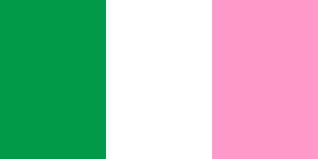 To Belong….
When people share a culture (or parts of it), they often feel a sense of belonging.

This feeling can be based on shared experiences. 

Having a group IDENTITY can create a sense of unity among its members.
How about you?
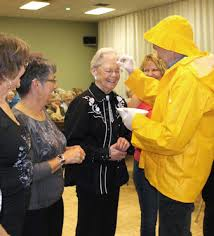 Are you a Newfoundlander? 
Are you a Canadian? 
Are you from the Bay/Townie?
Are you from da Bride?

Distinctive expressions of culture – Contribute to that area’s sense of identity.
Eg. Your must be from Admirals Beach because of the way you speak!!!
Not all….
Not all who belong to a specific group, will have the same definition of what that group’s identity is. 

Example – I grew up in Newfoundland, but I’m not from there.
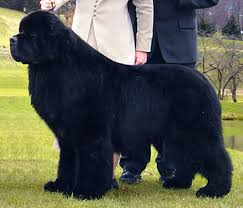 Provincial Symbols of Identity
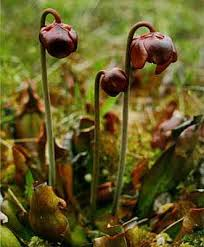 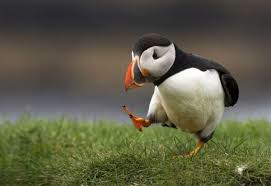 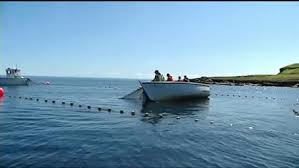 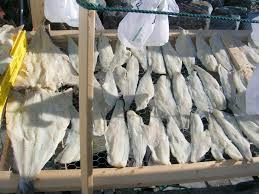 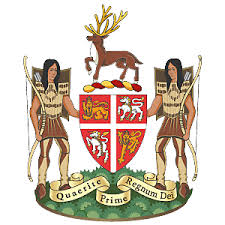 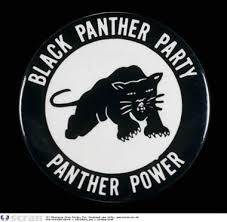 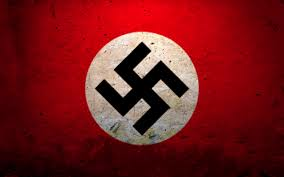 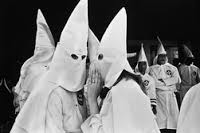 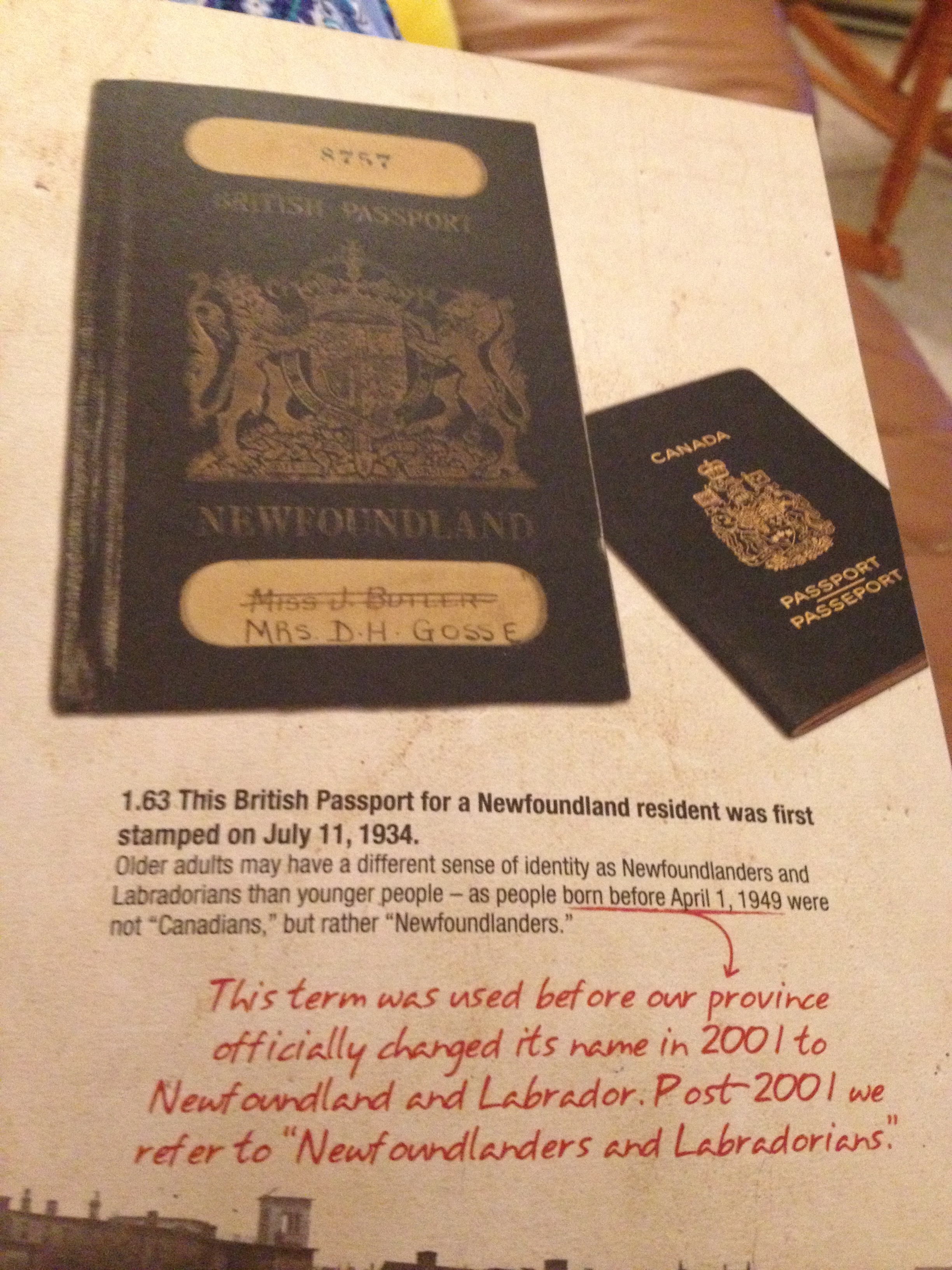 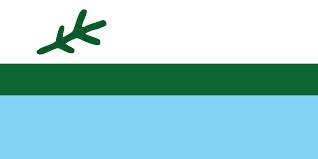 AUGUST 2014 – People wanted to celebrate the 
Anniversary of the flag by flying it next to the NL Flag at 
Various entry points in Labrador. They were denied!!!
- Have a quick look at this article.
http://www.thetelegram.com/Opinion/Columnists/2014-08-23/article-3843923/Let-the-Labrador-flag-fly/1
What about this symbol???
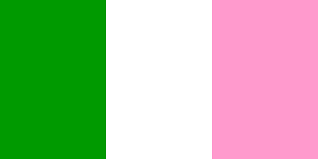 Lets look more into this……
- You will be doing this assignment once topic 1.9 is finished.